The impact of vibration on BPM measurement
Wang Zhizhuo*, Ma Huizhou, Cao Jianshe

 Accelerator BI group , IHEP
2017/12/12
*wangzz@ihep.ac.cn
1
[Speaker Notes: Hello, everyone.
My topic is ‘The impact of vibration on BPM measuring]
Outline
scheme
Back Ground
BEPCII vibration sources
Vibration affects BPM
Independent  support  for  BPM
BPM calibration system
[Speaker Notes: This report is divided into five parts.]
Background
The general requirement of beam orbit stability is 10% of the beam size and divergence.
Beam Position Monitor (BPM) works for  measuring the position of the beam and plays important  roles in improving beam quality.
For HEPS, the minimum size of the bunch in the storage ring is about 1μm, so the resolution of the BPM system is required to reach 0.1μm.
3
[Speaker Notes: In various Beam diagnose Instruments, the BPM ,which works for measuring the position of the Beam, 

 In modern synchrotron radiation source, beam orbit stability is a key indicator of the high quality operation.]
Background
The influence of Vibration on BPM reading
Vibration
FeedBack
？
BPM fast acquisition (FA) data: (from Libera Brilliance+)
The output data stream of FA is approximately 10 kS/s with 2 kHz bandwidth. Usually, the  resolution of BPM can be estimated with the FA data.
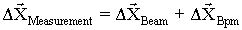 4
[Speaker Notes: Vibration affects BPM data via two ways. On  the one hand,  vibration has influence on the beam via the lattice structure. On  the other hand, the mechanical vibration transmits to BPM button.

BPM data  is used by Feedback system to suppress the vibration of the beam, which  is  the guarantee of beam orbit stability. 

The vibration of BPM button may make errors in the feedback process.

To meet this requirement, it’s necessary for the BPM system to take the mechanical vibration of BPM button into consideration.


For analysis, the BPM FA data is used.]
BEPCII vibration sources
Noise around the BEPCII
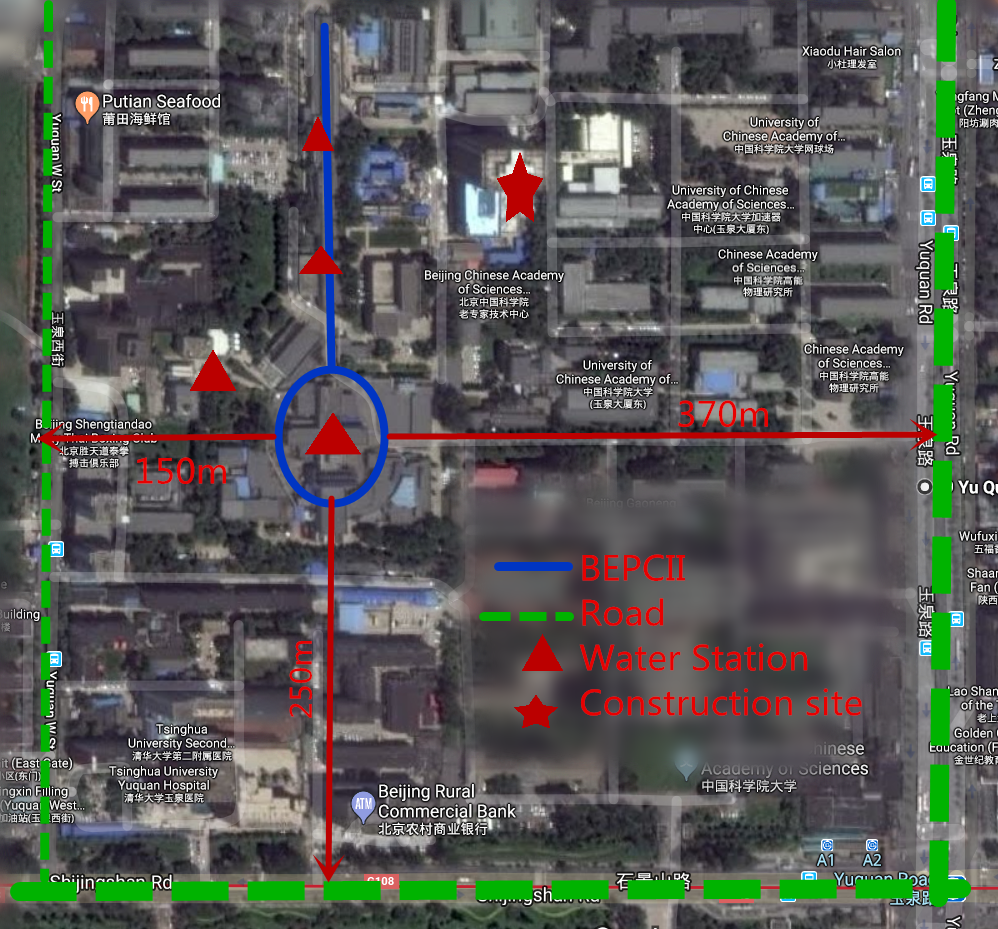 Constructed in 1988 on the ground surface

Three roads

Four water stations

Construction site
5
[Speaker Notes: For the research of the BPM system for HEPS, some studies has be done on the BPECII. There are about 250  BPMs working with the vibration  in the storage ring. 

First , there are introduction for the vibration sources around the ring.
The road to the west of BEPCII is 150m away, the east is 360m away, and the subway to the south is 250m away. 

Especially, nearby construction site produce loud noise at night.

In its interior, there are four water stations, the largest and nearest is the central water station.]
BEPCII vibration sources
Cool Water flow in Magnet
Center Water Station
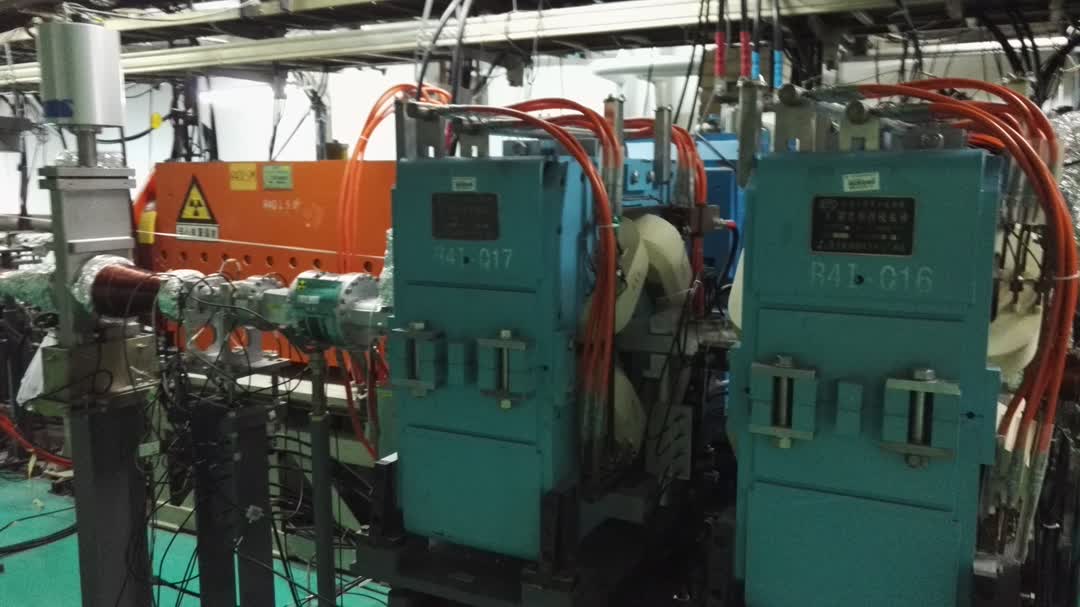 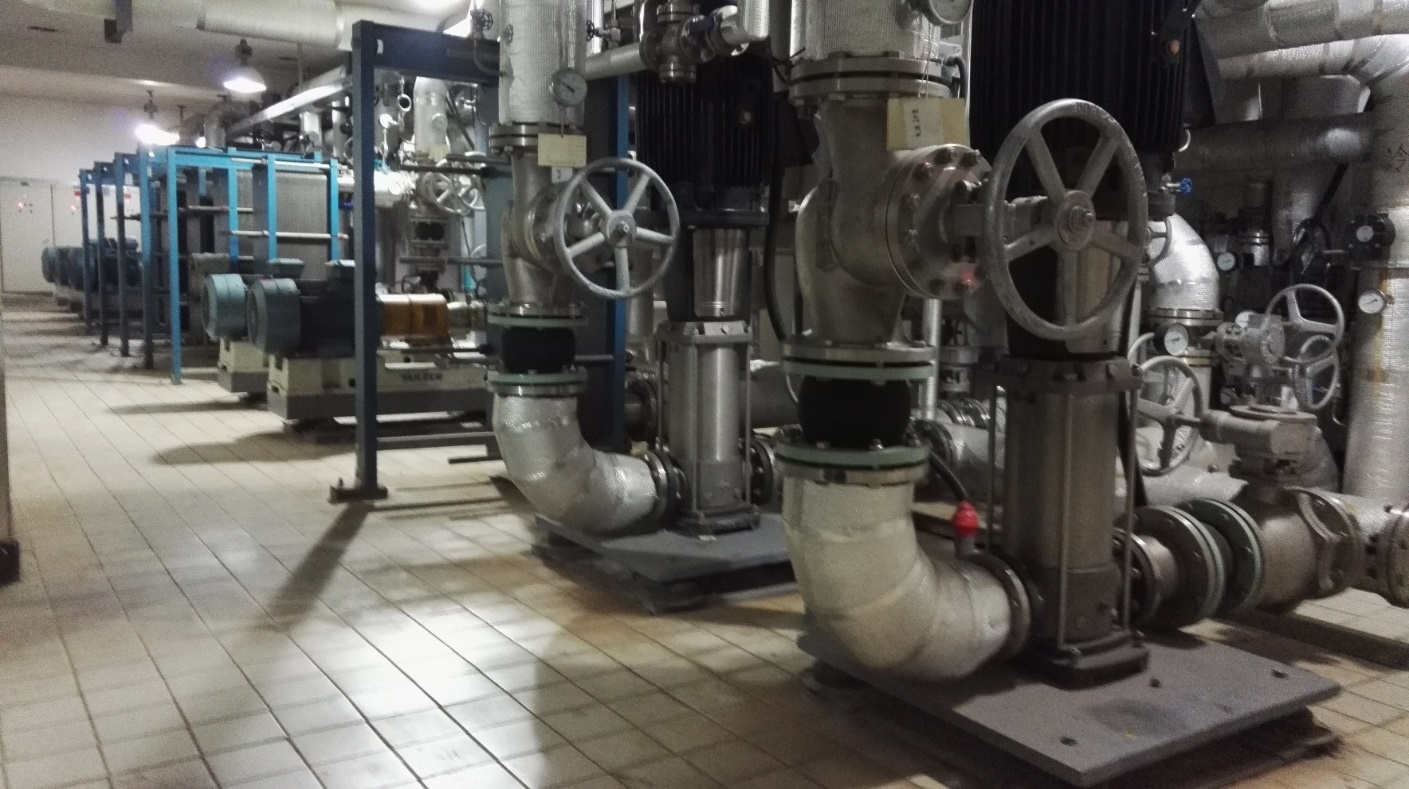 Vibration spread
Ground :  work or turn off ,the difference is less than 5 nm in the ring ground.                   
Huge vibration caused by cool water  when it flow in magnet and vacuum chamber.
6
[Speaker Notes: Vibration from the center water station spreads to the ring with two method.
The former is via the ground. But the difference made by this is less than  5nm.
While, the other method is the  vibration caused by water flows. When they flows in magnet and vacuum chamber, some huge vibration .]
Ground Vibration varies with the time
BEPCII vibration in Ground and Quadrupole
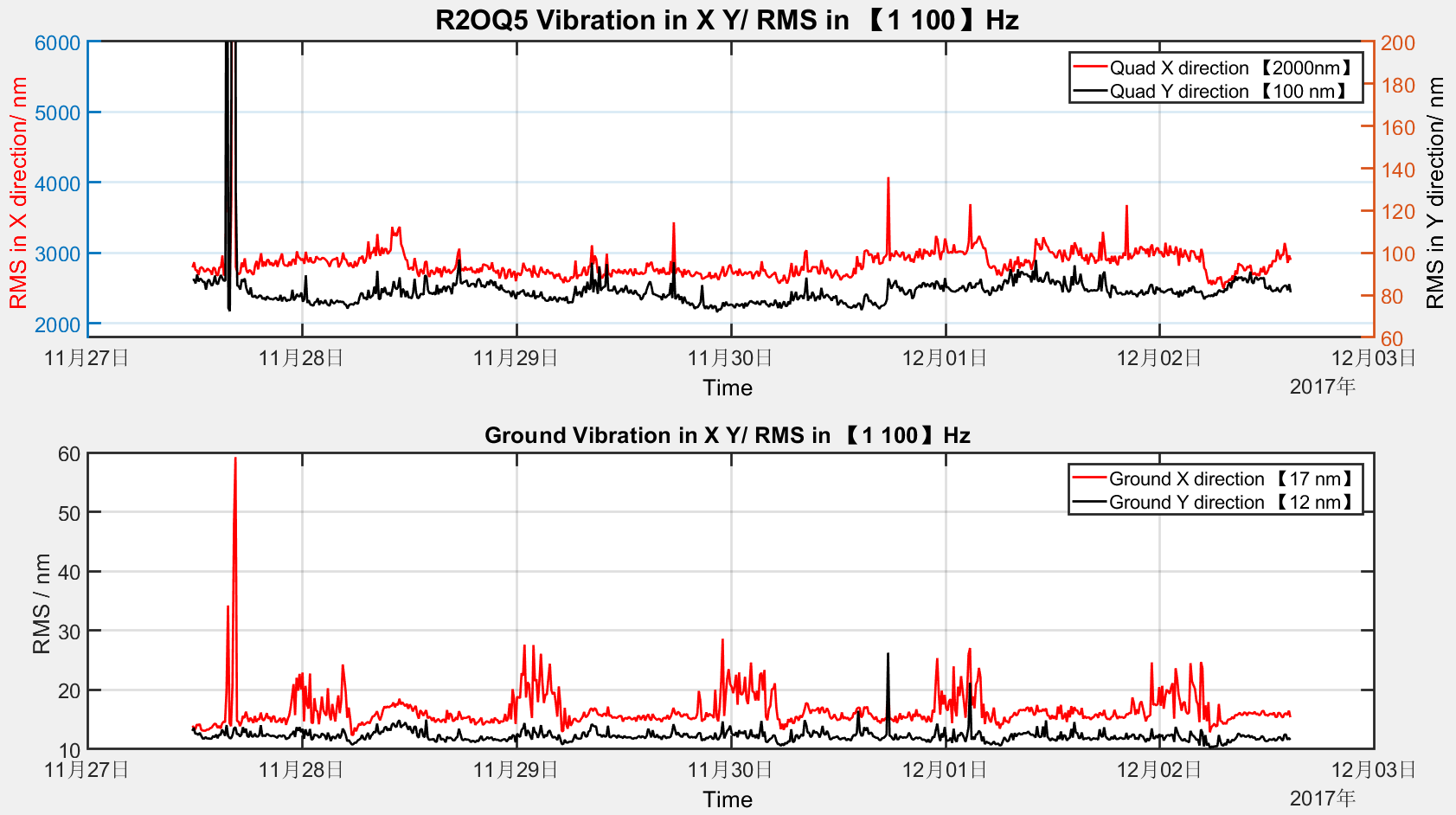 Ground  vibration in BEPCII is under 20 nm
The noise appears from the construction site at night.
Vibration in Quadrupole is big, especially in the X direction
7
[Speaker Notes: In order to compare the vibration level between the ground and  magnet, as well its periodicity, the vibration of both is measured simultaneously from November 27 to December 2.
From the figure in the below, we can see the level of ground vibrations in the storage ring is under 20 nm  and less affected by the surrounding environment at day. Some noise  appears periodically in the night which is  from the construction site.
While the main attention should be paid on the magnet vibration, especially in the X direction, which reaches 2000nm.]
BPM resolution of FA data
Some BPMs FA resolution ~ RMS intgrate in [1 100] Hz of PSD
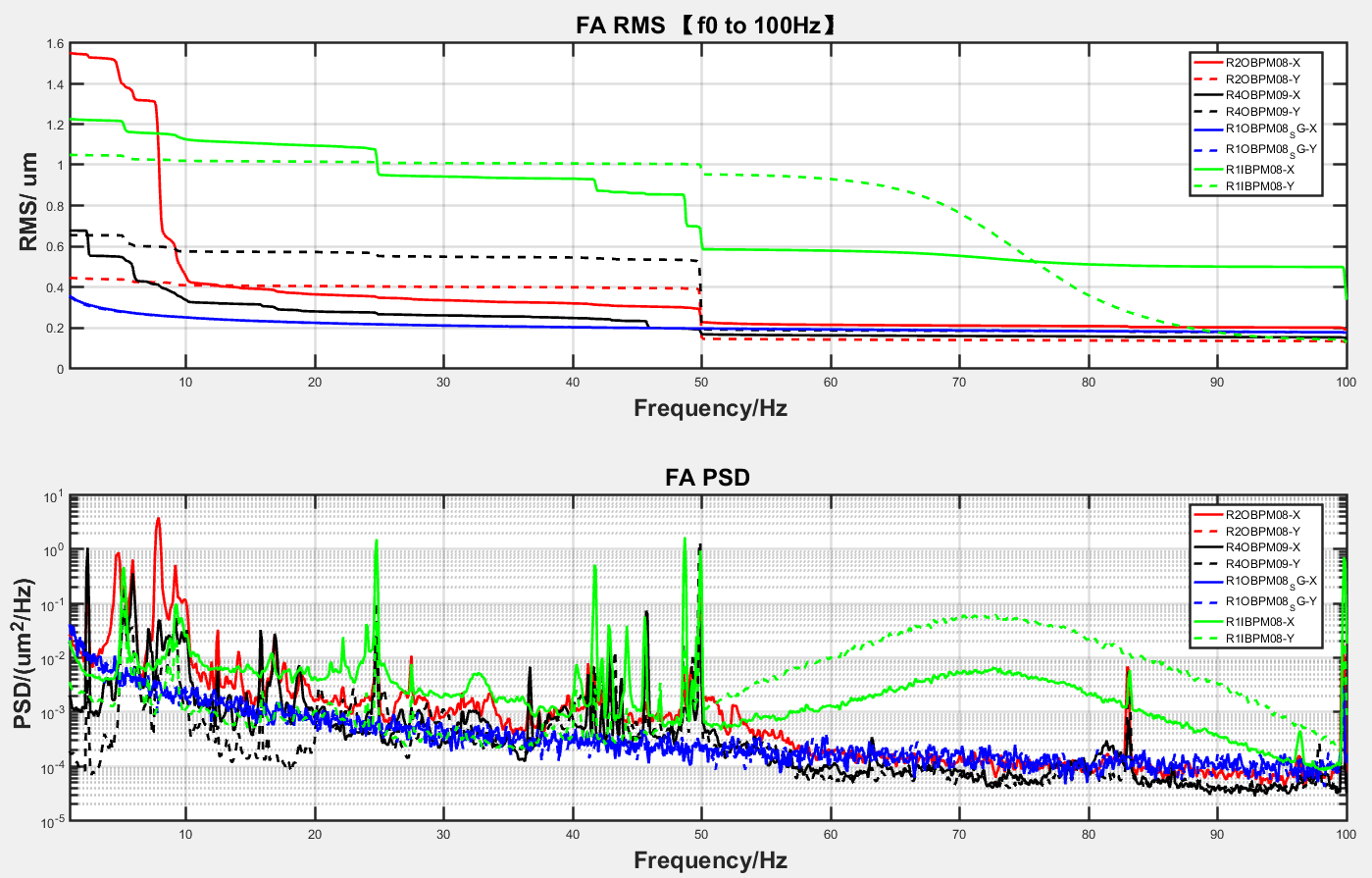 Result 
RMS > 0.4 um

Growth band
X： 
6—10Hz,50Hz

Y：
50Hz
2017/12/12
8
[Speaker Notes: Some BPMs’ FA data acquires and transmits to PSD.
For comparison, here, we use the integrate of PSD from one to one hundred Hz to estimate BPMs’ resolution.

In the figure of RMS above, their resolutions are all greater than 0.4 um.
Together with the figures of PSD below, the growth band in X direction is in the  band  from six to ten Hz and the point at the fifty Hz.
While in Y direction ,it is concentrates on the fifty Hz.]
Vibration around BPM and BPM FA data
BPM button
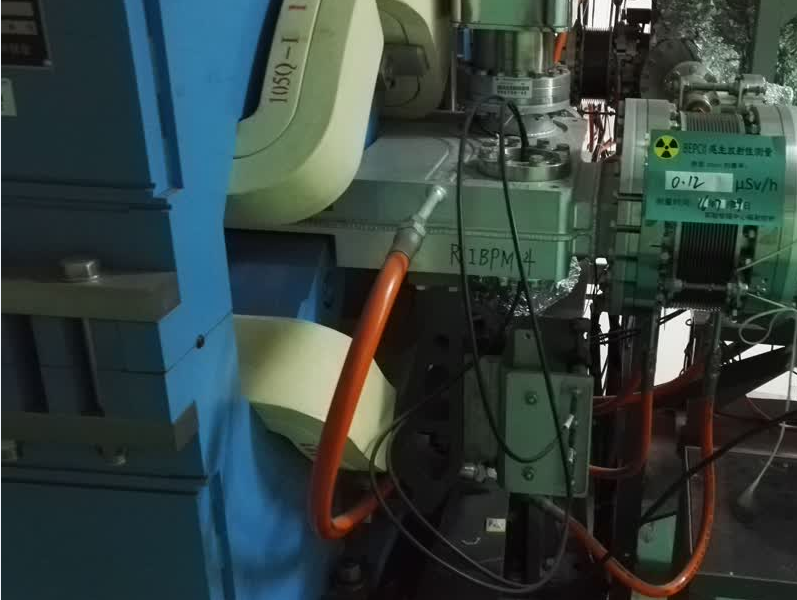 weld
Vacuum chamber
Magnet
fix
Cool water
BPM in BEPCII Storage ring
9
[Speaker Notes: In the BEPCII storage ring, the BPM button is welded into the vacuum chamber and then fixed with the magnet.
In order to analyze the relation of BPM data and its vibration, it is necessary to measure BPM vibration data and BPM FA data.



******************************
Here mainly seismometer and displacement sensor.
Seismometers are easy to use, but bulky and susceptible to strong magnetic fields. They can only be used to measure the vibrations of a magnet attached to a BPM.
As a supplement, the displacement detector measures the vibration of the BPM but lacks a strong support, so the data is not reliable and the spectrum can only be predicted.
******************************]
Vibration measurement sensor
Seismometer    and    Displacement sensor
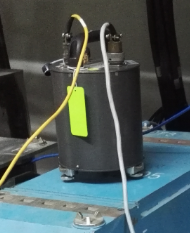 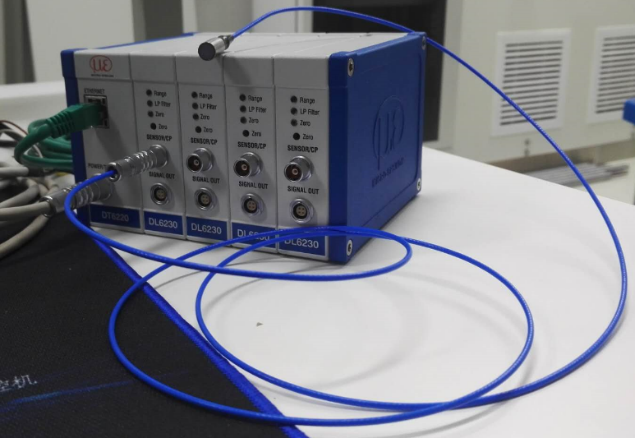 10
[Speaker Notes: As for measuring the vibration around the BPM button, seismometer and displacement sensor are used.
The table above shows their parameters. 
Seismometers are easy to operate, but bulky and sensitive to strong magnetic field. 

Displacement sensor is small and Anti-interference, but it is hard to fix and lacks strong support. So the data is not reliable and only used for PSD comparison.]
Vibration around BPM and BPM FA data
Seismometer    and    Displacement sensor  around  the  BPM
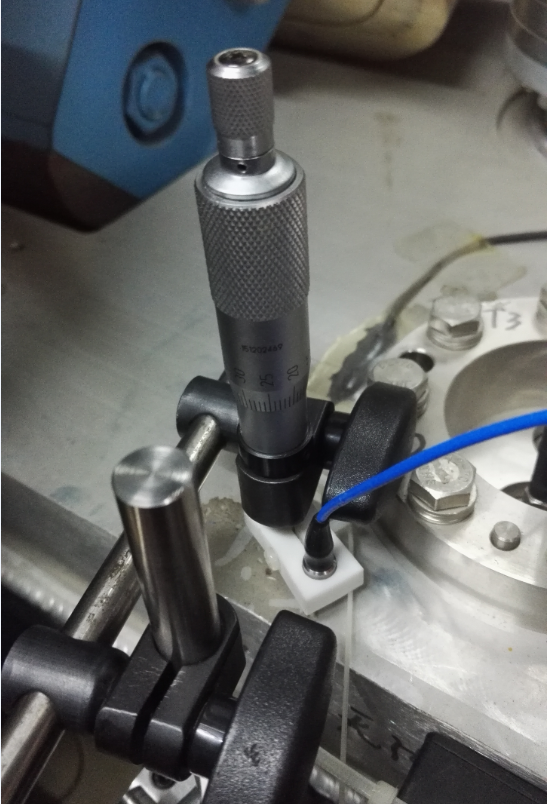 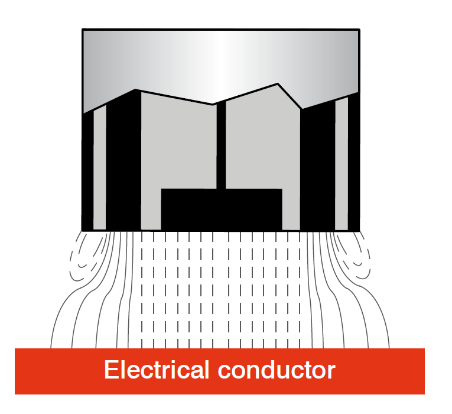 11
[Speaker Notes: The seismometer is placed on the quadrupole.
The displacement sensor is attached to the vacuum chamber near the BPM button.
At the same time , BPM FA data is acquired. 
Then these data is transfer in PSD for comparative analysis.]
Vibration of Quadrupole(Seismometer) and BPM FA PSD
Consistency :   10—20Hz; 40-50Hz;   
                          around 100Hz
12
[Speaker Notes: Here are some initial results.
This figure shows the comparison between  Quadrupole vibration and BPM FA data in PSD.
The obvious consistency  is in  two bands. They are the band from ten to twenty Hz and the band from forty to fifty Hz.
They both has peaks at the point of one hundred Hz.]
Vibration of BPM vacuum chamber (Displacement sensor) and BPM FA PSD
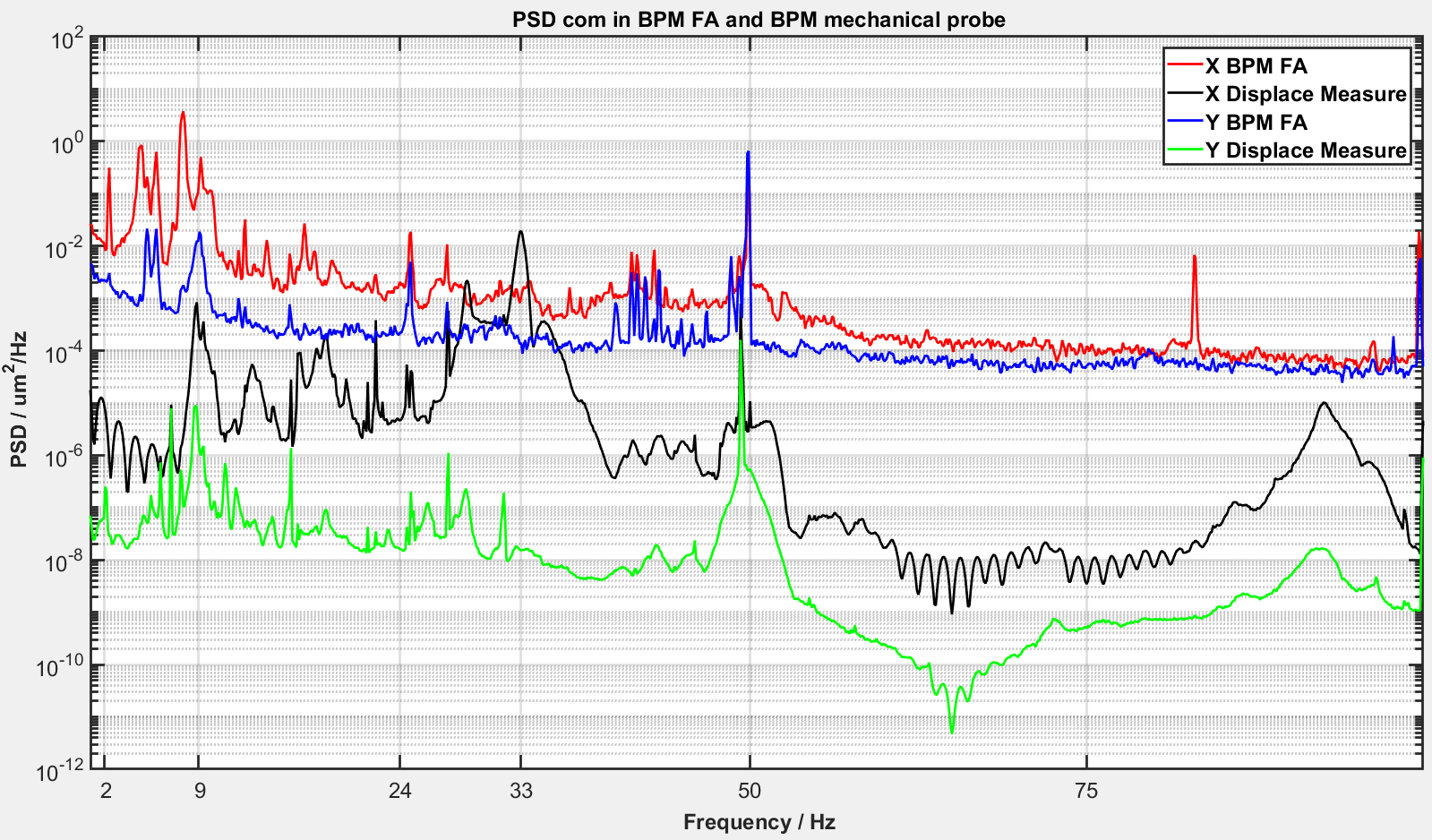 Consistency in  9Hz, 50Hz
The vibration and FA data in X direction in 9Hz is much greater than those in Y direction.
13
[Speaker Notes: And this figure shows the comparison between  vacuum chamber vibration and BPM FA data in PSD.
The obvious consistency  is in  two points, that is around nine Hz and fifty Hz.
We can also find that   around nine Hz, the vibration and FA data in X direction is much greater than those in Y direction.   This may be the reason that  BPM resolution in X direction has an increase around ten Hz.]
Independent  support  for  BPM
In view of the complicated vibrations of the magnet and other components, it is necessary to install an independent and stable support for the special BPMs.
  The BPM is isolated from others with bellows.
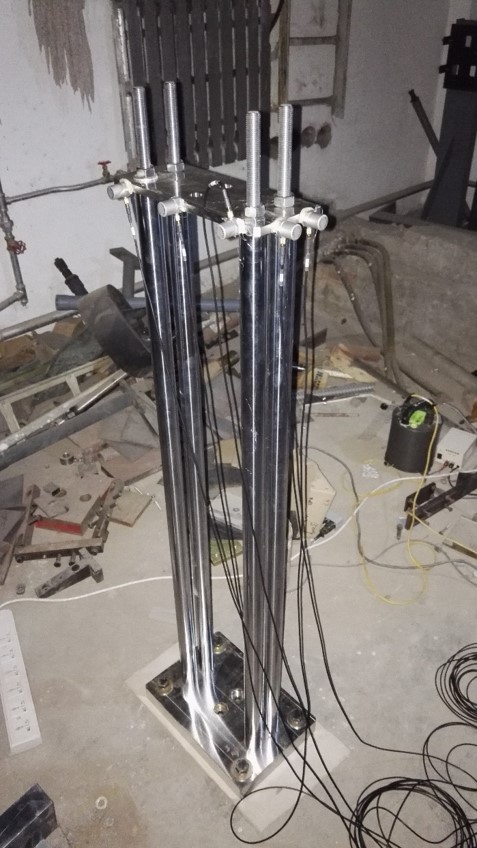 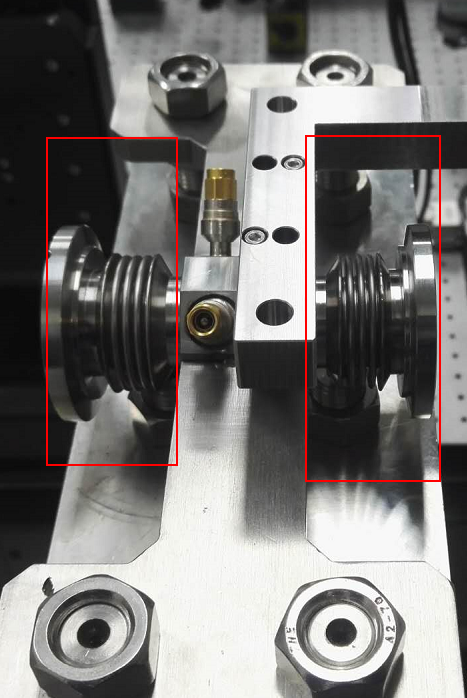 Requirements:
  Height: 1.2m
  Longitudinal length:  < 100 mm
  
 Eigenfrequency  in X:> 50Hz
 Vibration in Y:  < 50nm
Design  and simulation(refer to other laboratory )
2017/12/12
14
[Speaker Notes: The requirements of the support is that :
It has the height of 1.2m and longitudinal length in Z direction  less than 100 millimeters.
But its Eigenfrequency should be greater than fifty Hz and the vibration of its top in Y direction should less than fifty nanometers
Then the support is designed and simulated with the references from other laboratory.
The first version has already been processed for test.]
Measure eigenfrequency and vibration PSD
Model Measure
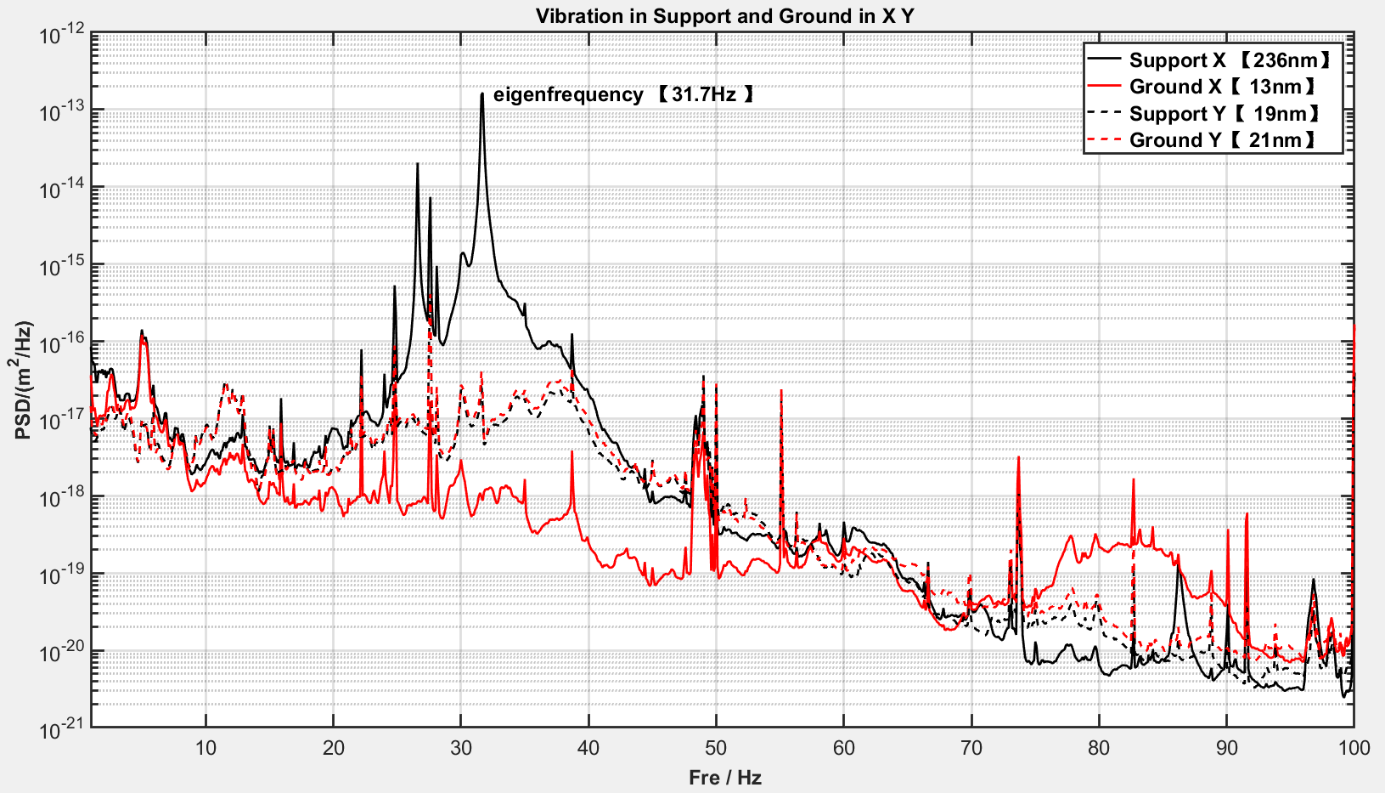 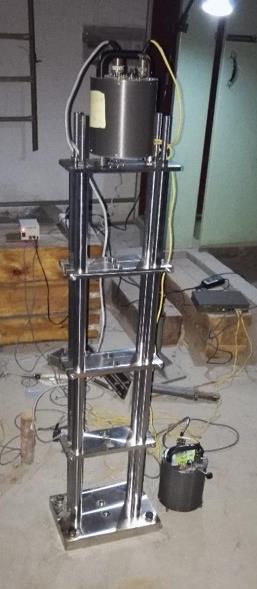 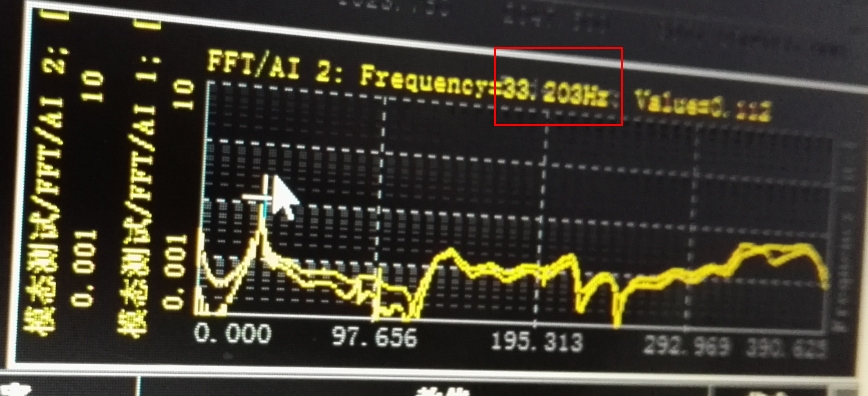 Result：fixed with Ground Bolt easily，
In Y ,the RMS is under 25 nm and amplification factor is about 1.
in X ,first Eigenfrequency reaches 33Hz . 
In X, the RMS is terrible
15
[Speaker Notes: The support is fixed to the ground with the ground bolts easily.
With the model measurement, the first eigenfrequency in X is 33 Hz
With the vibration measurement, the RMS in Y direction is under 25nm, but in X direction , it terrible.]
BPM Calibration System
RF Singal loading on the antenna to act as beam  for BPM calibration. Antenna rod moves step by step .
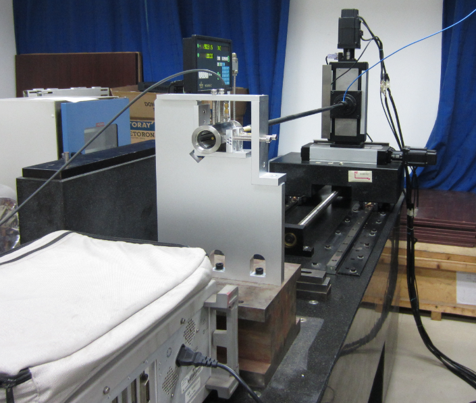 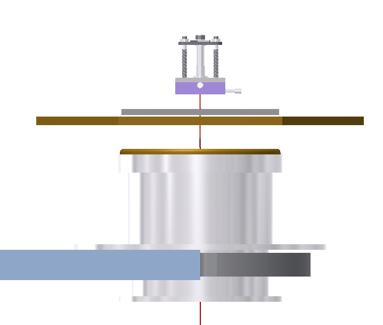 16
[Speaker Notes: BPM calibration in laboratory is necessary. 
Traditional calibration system  shown in the left figure.
RF Singal loading on the antenna acts as beam. Antenna rod moves step by step .
Antenna rod is easy to vibrate.

When the precision of BPM increases, the vibration of the rod  will lead to calibration failure.
So some changes in the table will be done.]
Passive isolation Platform
Performance of the isolation Platform
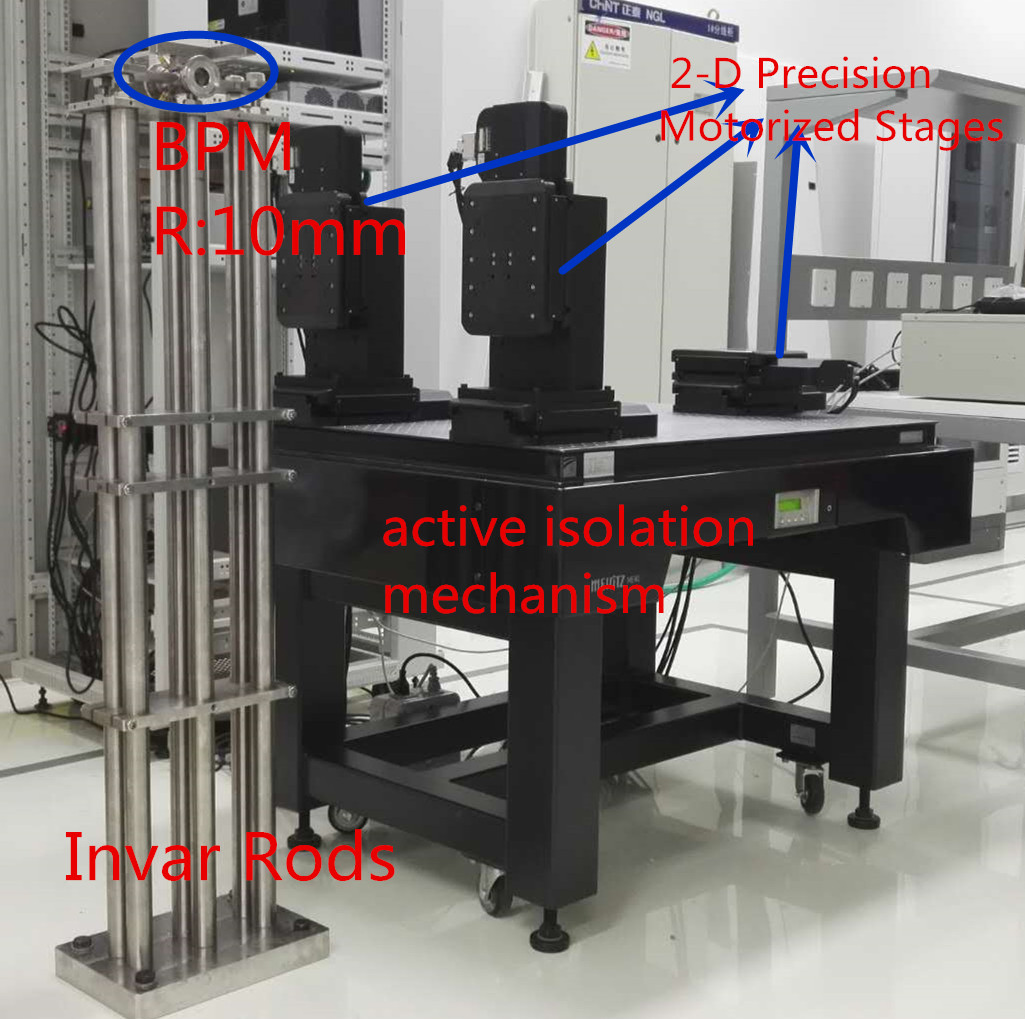 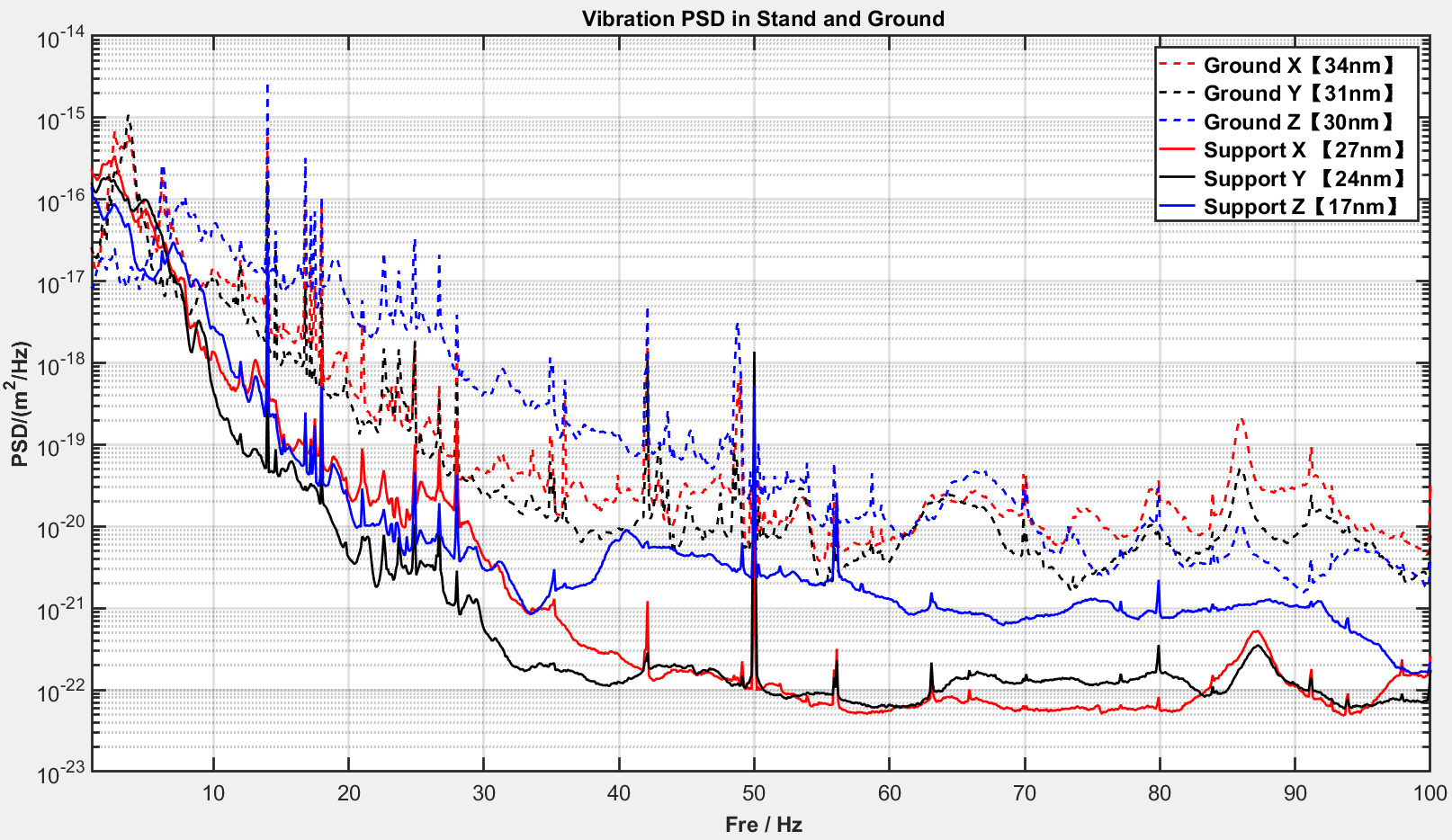 Another wire simulating  as Beam is for the BPM fixed  in the independent support. This design will test the effect of vibration on BPM.
[Speaker Notes: Active isolation platform has been installed and test.
Its performance of vibration isolation  shows in the figure . We can see that in all three directions, the vibrations are suppressed  compared with the ground.]
Plans in future
More BPMs will be tested for analysis of  the effect of vibration on BPM data to quantify the level.

Independent support should be fixed with full  grout to suppress the vibration in X direction 

BPM calibration system need to develop the mechanical struct for wire and BPM

……
That’s all 
Thanks for attention
2017/12/12
18